Растения, из которых делают чай
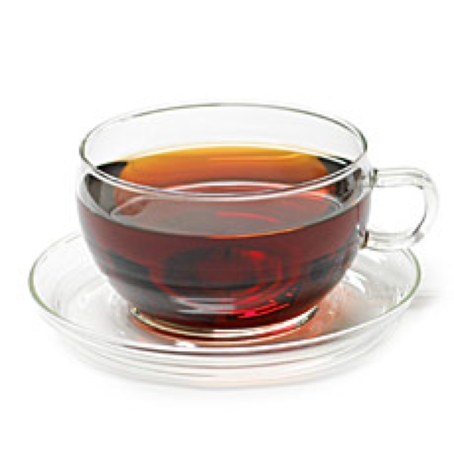 Чайный лист
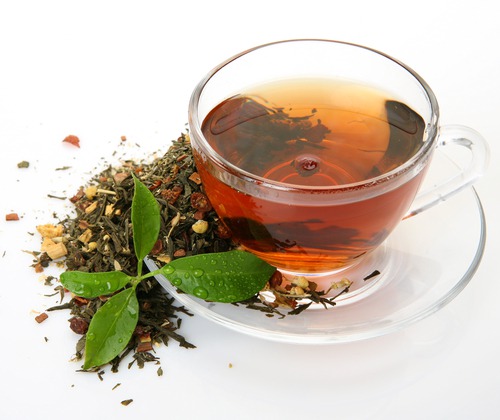 Чабрец
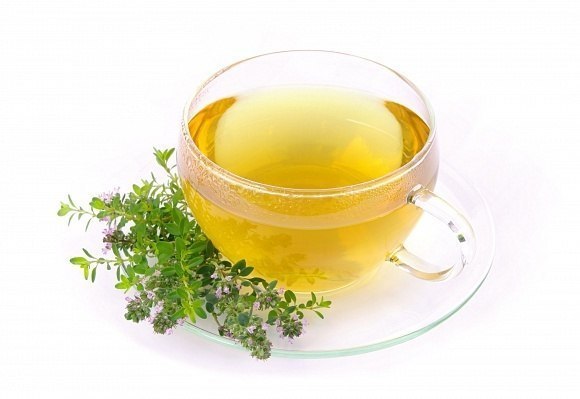 Иван-Чай
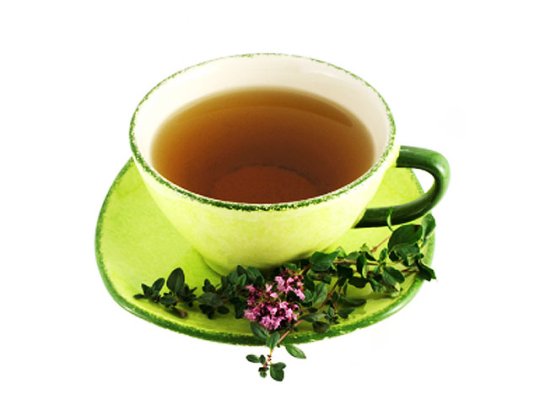 Зверобой
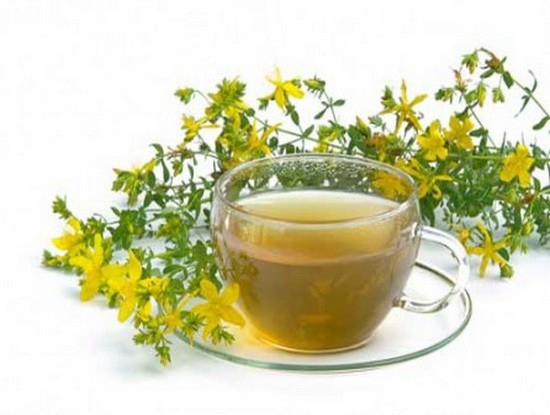 Ягоды
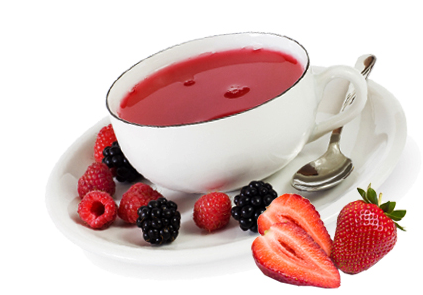 Липа
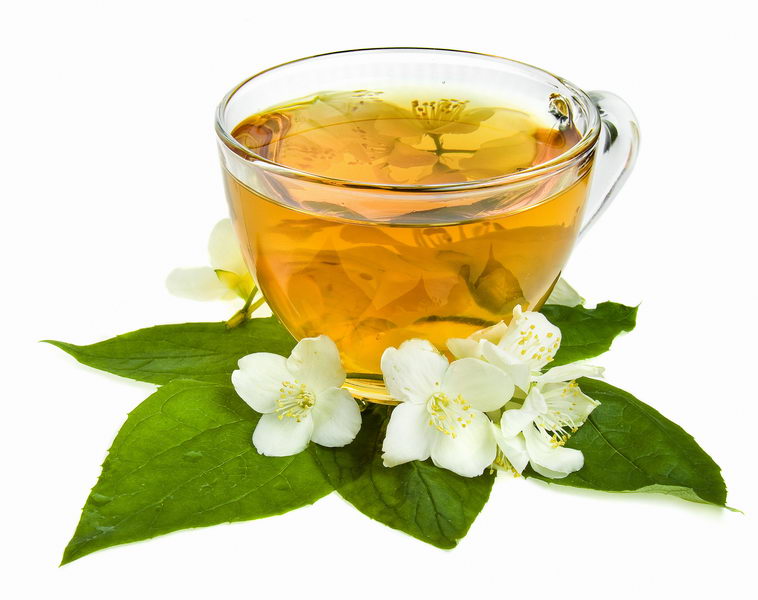 Бергамот
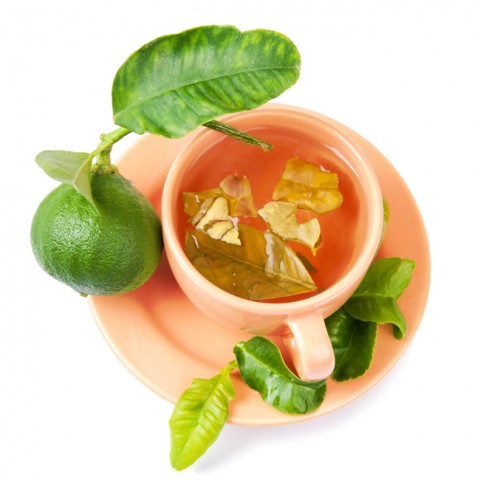 Ромашка
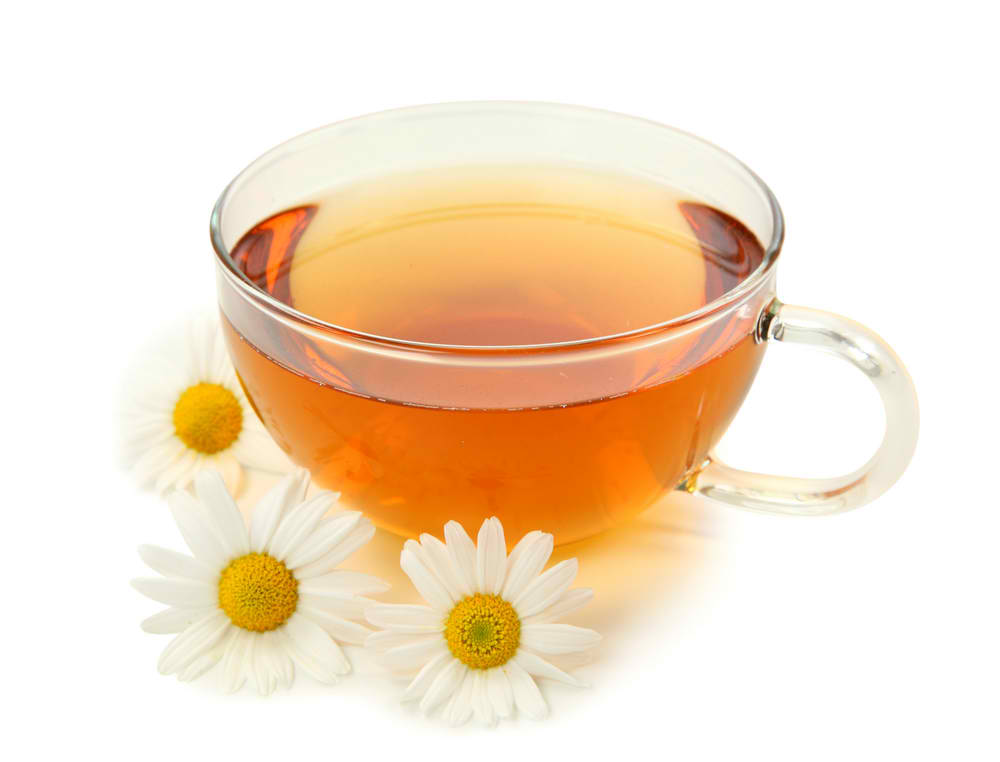 Мята
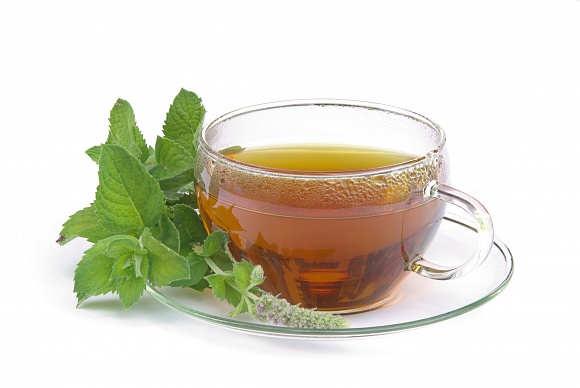 Мелисса
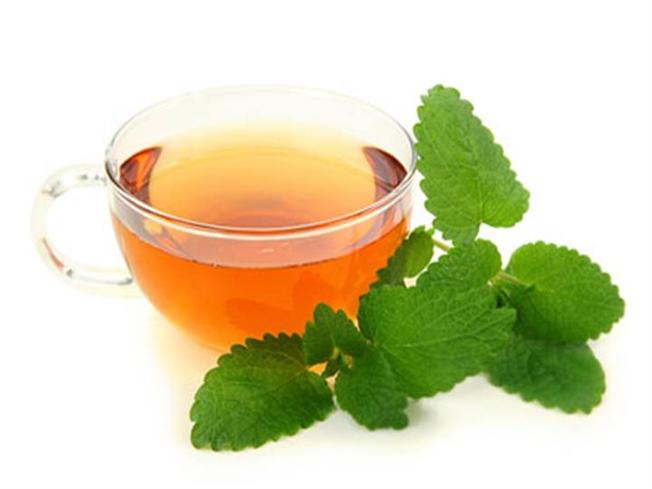 Шалфей
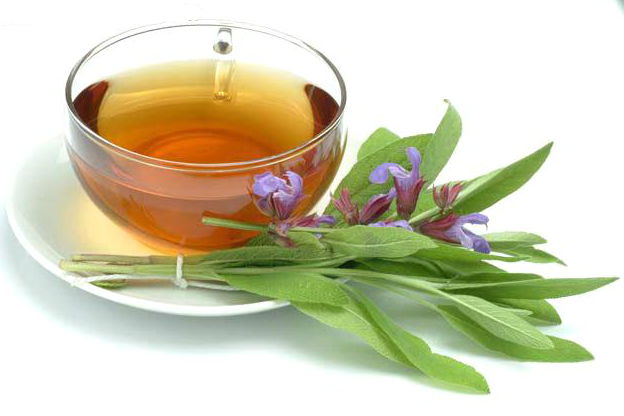